108課綱普通型高中數學部定必修與選修
課程諮詢教師版
國教署
109年5月
1
一、普通高中數學的三軌設計(1/2)
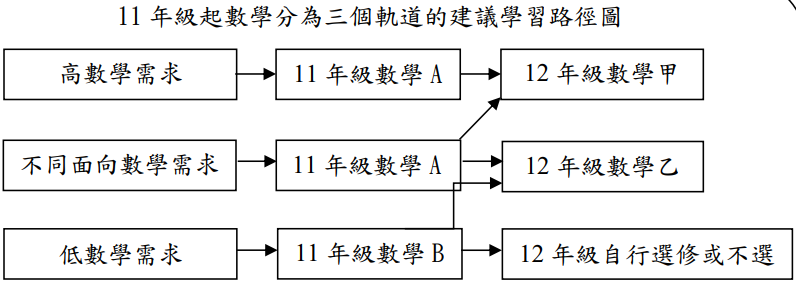 高數學需求學生，可修習數學 A、然後修習數學甲。
不同面向數學需求學生，可修習數學 A、然後修習數學甲或數學乙。
低數學需求學生，可只修習數學 B，或修習數學B後修習數學乙。
有鑑於高中學生不容易太早定向，數學課程綱要的設計盡量使轉軌不致太困難，使得在 11年級修習數學B的學生，有機會補足數學乙所需的先備知識而選修數學乙。
2
一、普通高中數學的三軌設計(2/2)
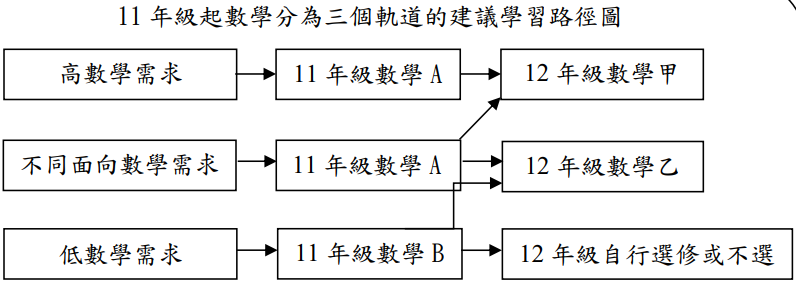 《數學領域課程手冊》對於《數學領綱》有關11A、11B、12甲、12乙的學習內容條文，從第550至675頁有詳細解析(https://cirn.moe.edu.tw/WebContent/index.aspx?sid=11&mid=7313）。
《數學領域課程手冊》也說明，學好數學B內容，想要學習12年級數學甲，尚需自行補足四條11A的學習內容：G-11A-5、F-11A-1、F-11A-3、F-11A-4，並達到它們對應的學習表現。
2
二、11年級部定必修數學A、B的差異(1/2)
4
二、11年級部定必修數學A、B的差異(2/2)
5
三、數學A、B的轉銜
學生如因升學志向改變，或學期間轉換修讀之數學類別，建議學校及教師參考課程手冊，就數學A、Ｂ課程學習內容之主題單元差異部分，協助學生轉銜。
圓錐曲線、
平面上的比例、按比例成長模型
數A數B共同
三角和差角公式
正餘弦疊合、二階行列式
cos與tan函數
數A
數B
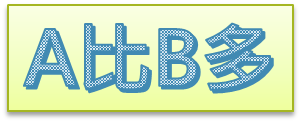 6
四、普通高中數學的轉軌學習
須補足數學A的學習內容：
1.三角的和差角公式
2.三角函數的圖形
3.矩陣的應用
4.指數與對數函數
11年級修習數學B的學生，若想在12年級選修數學甲者，須補足數學A的學習內容，並達到它們對應的學習表現
數學學科中心正在研發補充教材，未來可提供學校參考運用
7
五、大學18學群重視不同數學能力需求
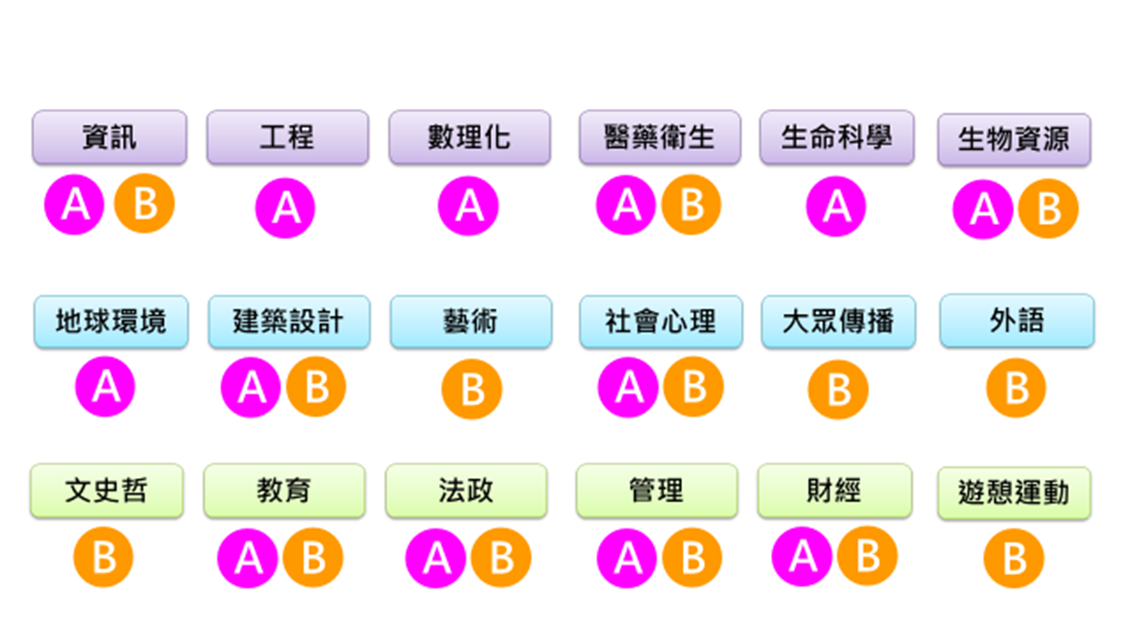 大學學系調查結果與
數學領綱課程手冊相符
《數學領域課程手冊》表 3：普通型高級中等學校數學領域必選修課程與職涯進路關係
8
六、參採學科能力測驗數學A或數學B公告內容(1/2)
大學招生委員會聯合會
111學年度大學申請入學參採高中學習歷程資料完整版查詢系統
 (https://www.cac.edu.tw/cacportal/jbcrc/LearningPortfolios_MultiQuery/index.php)
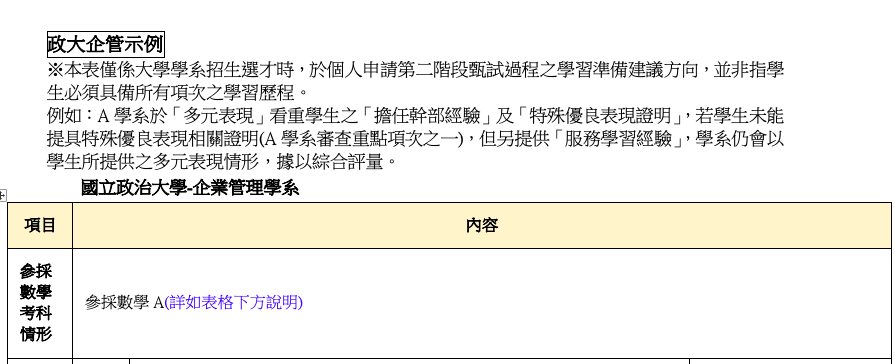 以政大企管為例，其參採「數學Ａ」 ，但仍請留意表格下方說明
9
六、參採學科能力測驗數學A或數學B公告內容(2/2)
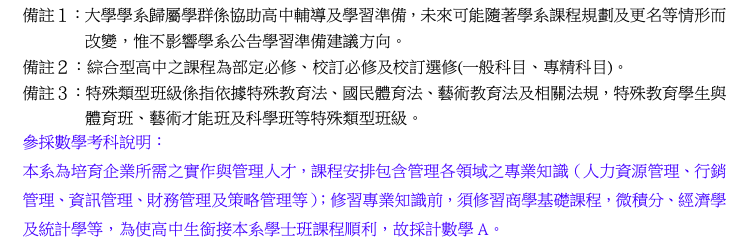 以政大企管為例，該系說明課程設計之內容與數學科參採間之關聯，
此有助於高中輔導學生選課之參考。
10
七、如何輔導學生適性選課？
選 數A 還是 數B ???
導師+輔導教師+課程諮詢教師
大學科系簡介
大學科系選才需求
本校學生升學經驗
學生與家長期望
興趣性向量表
高一學習成績
數學AB內容說明
11